How To Be Healthy
Jialong Li
3 Steps
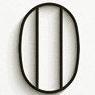 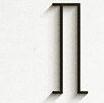 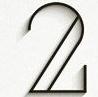 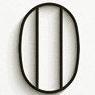 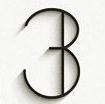 Having a Healthy 
Exercise Plan
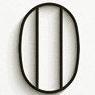 Maintain a healthy weight

Get in shape
Exercise wisely
Having a Healthy Diet
Having a 
Healthy Routine
Drink more water
Eat at the right times
Limit simple sugars in your diet
Create a daily routine
Stop engaging in risky behavior

Maintain your personal hygiene.
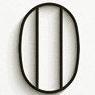 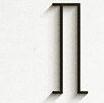 Having a Healthy Diet
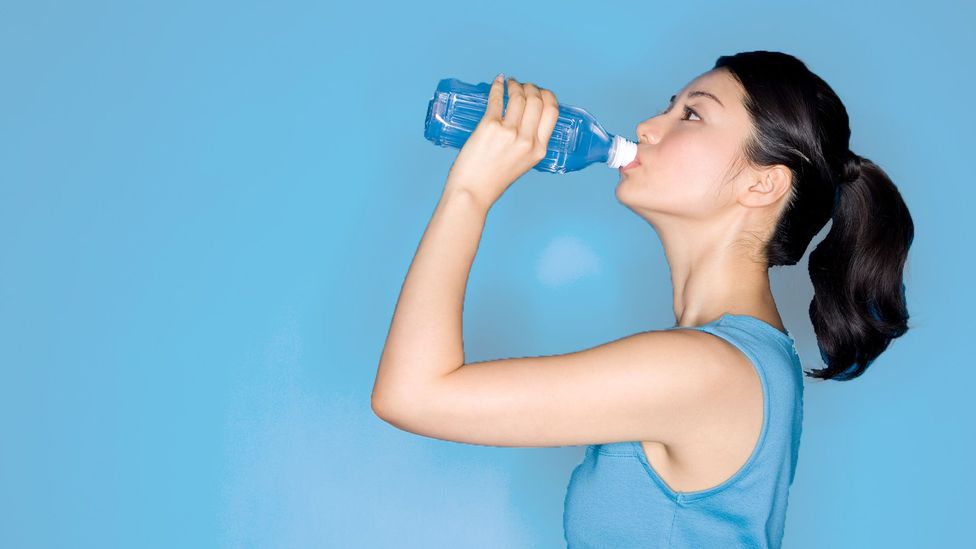 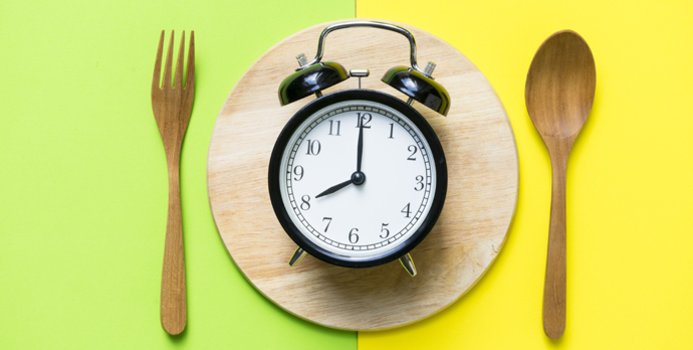 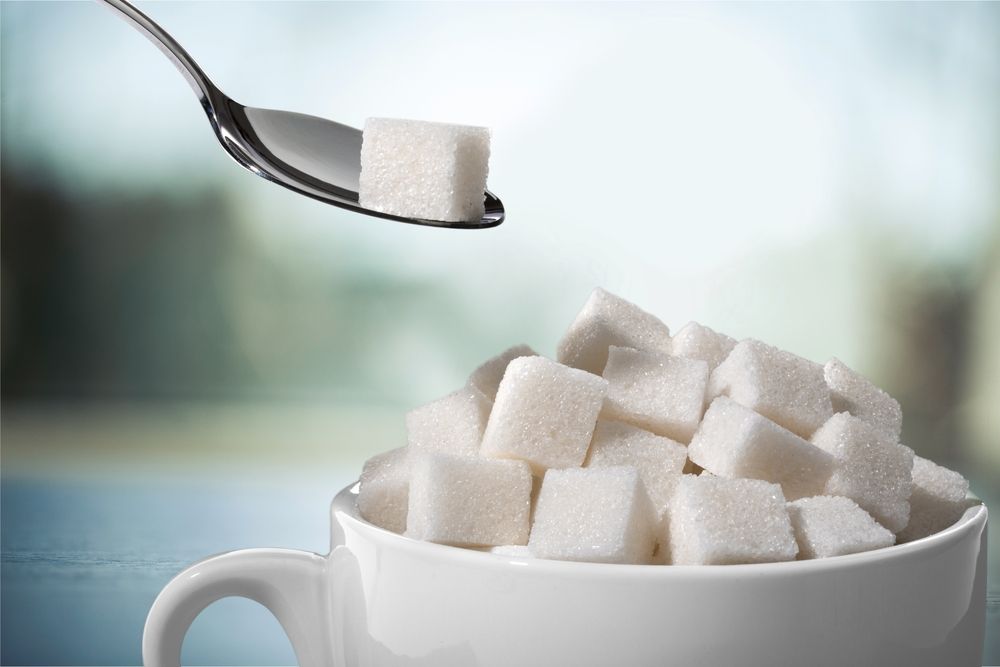 Drink more water
Eat at the right times
Limit sugars in your diet
Having a Healthy 
Exercise Plan
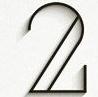 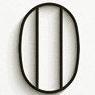 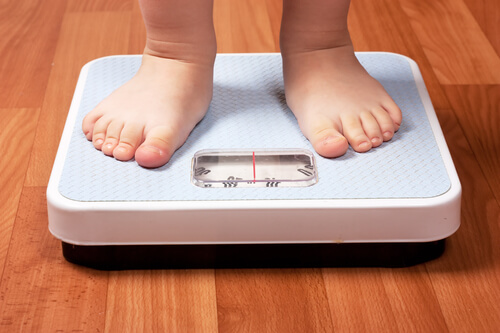 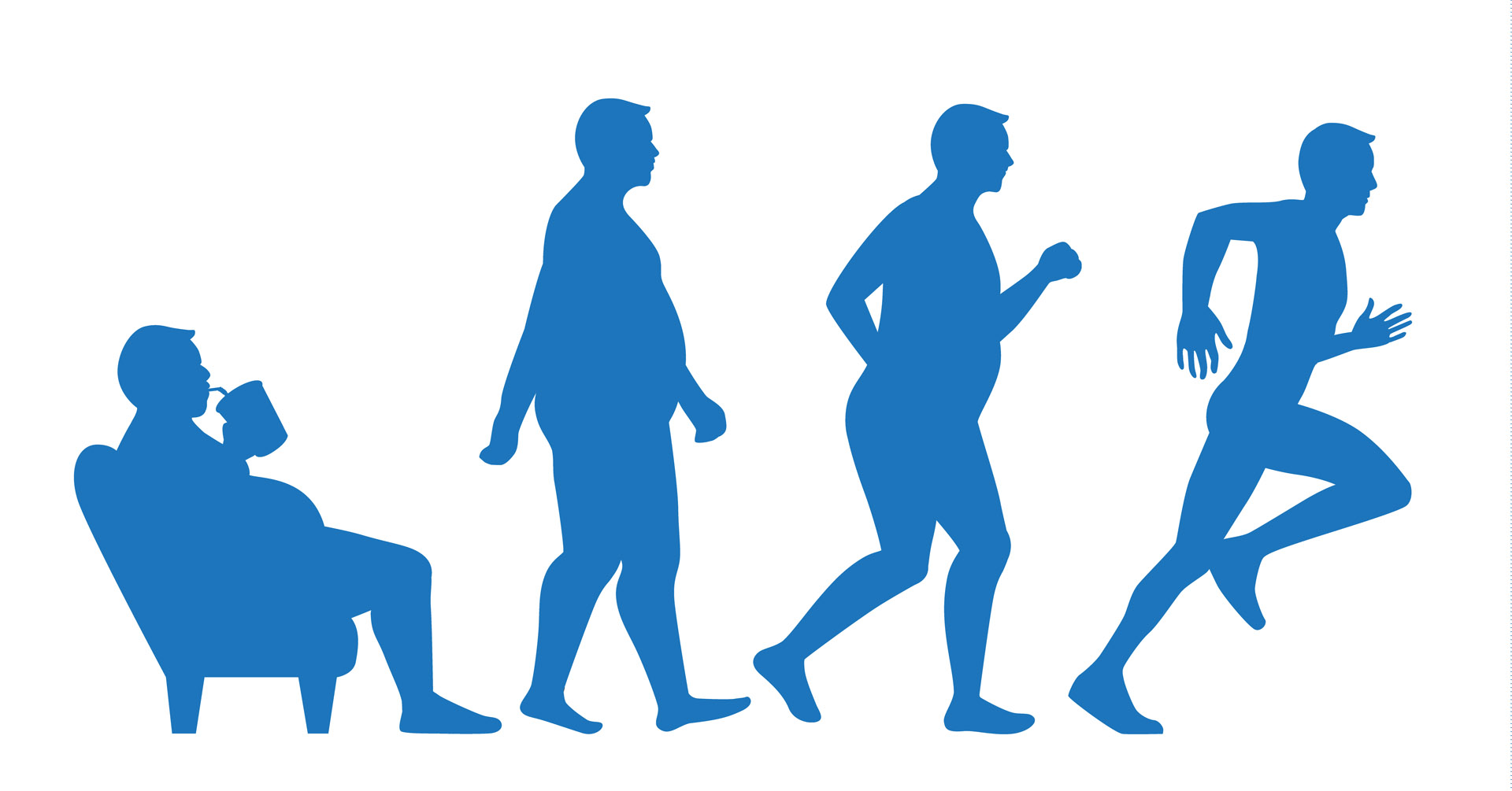 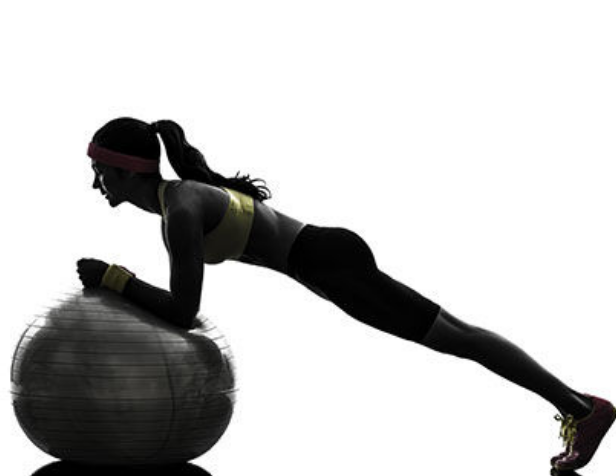 Maintain a healthy weight
Get In Shape
Exercise wisely
Having a Healthy Routine
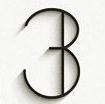 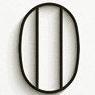 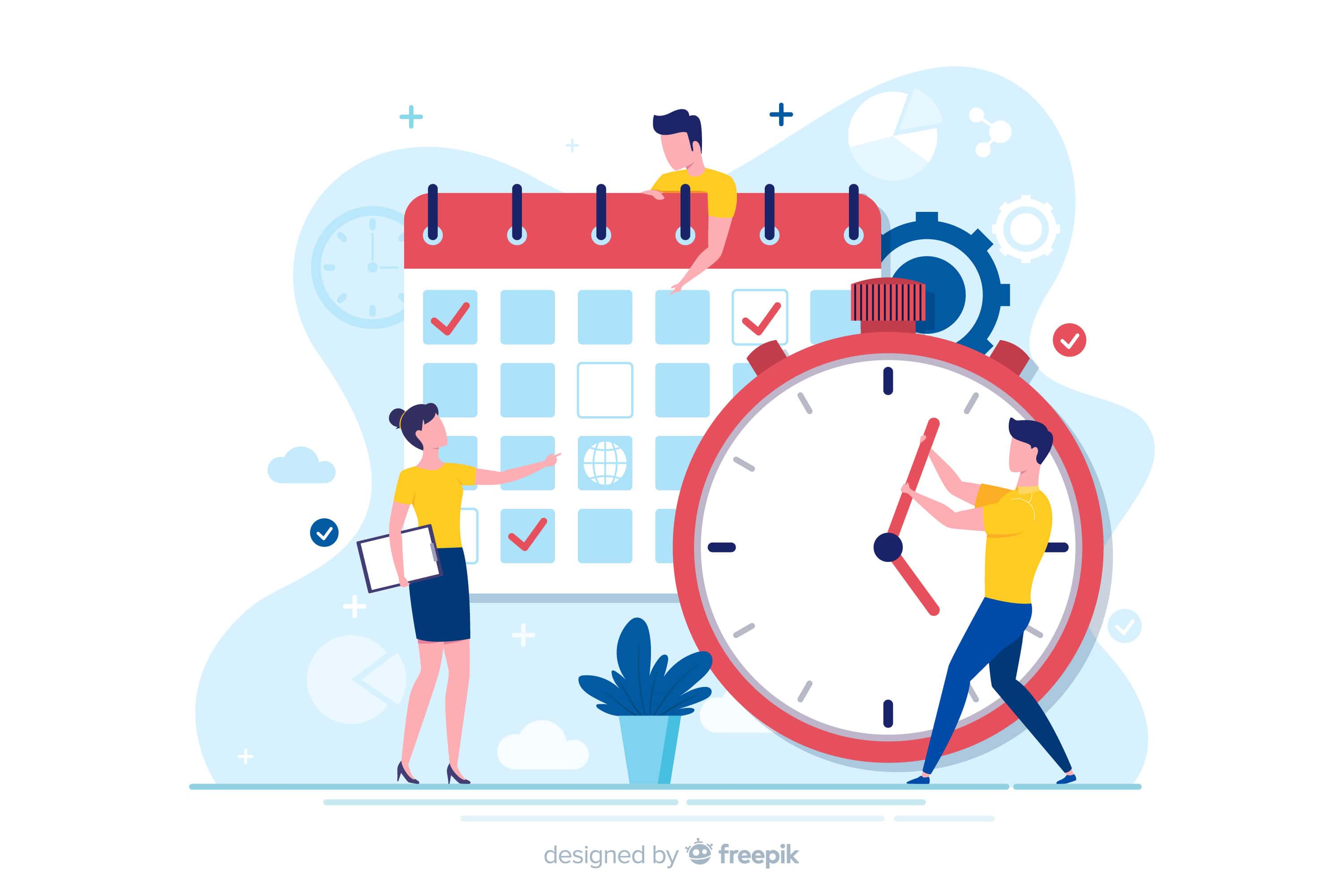 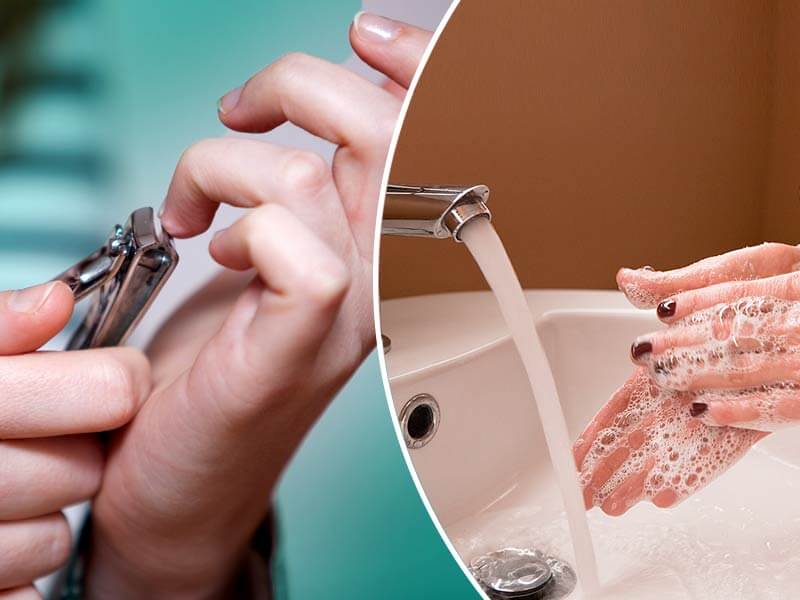 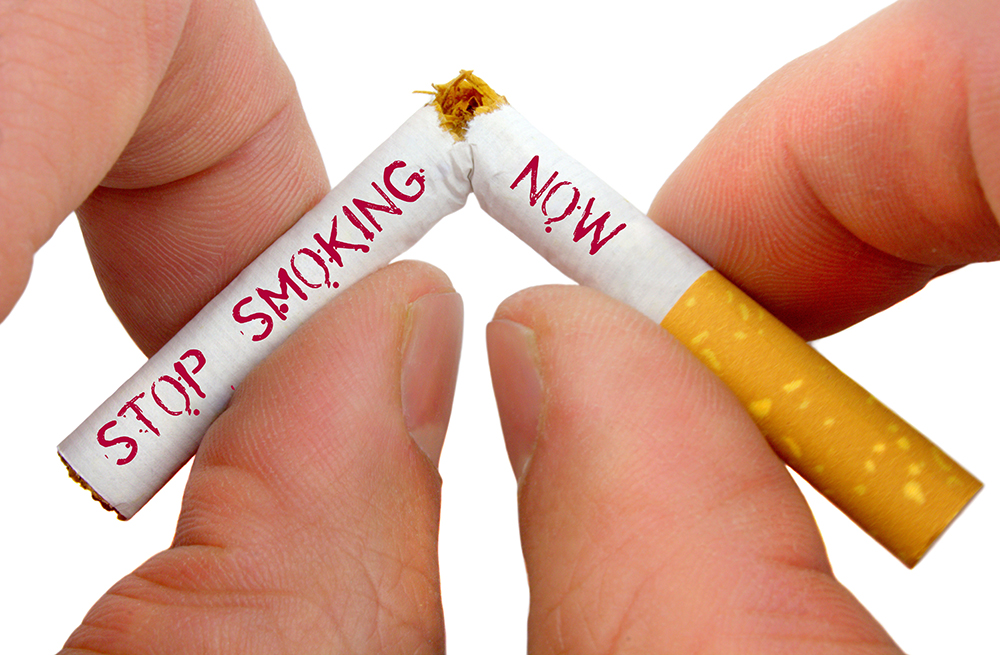 Stop engaging in 
risky behavior
Create a daily routine
Maintain your personal hygiene.
Summary
Having a Healthy Diet
Having a Healthy Exercise Plan
Having a Healthy Routine
See
THANK YOU
U
JIalong Li